Progress in Electron Cooling Simulations and Code Development
He Zhang

JLEIC Collaboration Meeting, 03/29/2016
Outline
Staged cooling scheme
Simulation results
Simulation program development
He Zhang
---2---
I. Staged cooling scheme
He Zhang
---3---
MEIC Design Strategy
The JLEIC conceptual design aims for reaching ultra high luminosity up to 1034 cm-2s-1 per interaction point
The JLEIC luminosity concept is based on high repetition rate crab- crossing colliding beams.
This design concept relies on strong cooling of protons & ions 
Achieving small transverse emittance (small spot size at IP)
Achieving short bunch (with strong SRF)
Enabling ultra strong final focusing (low β*) and crab crossing
Suppressing IBS, expanding high luminosity lifetime
JLEIC design adopts traditional electron cooling
JLEIC design adopts a multi-phase cooling scheme for high cooling efficiency
He Zhang
---4---
Staged Cooling Scheme
JLEIC ion complex layout
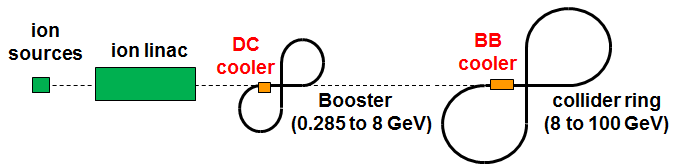 Multi-phased scheme takes advantages of high electron cooling efficiency at low energy and/or small 6D emittance
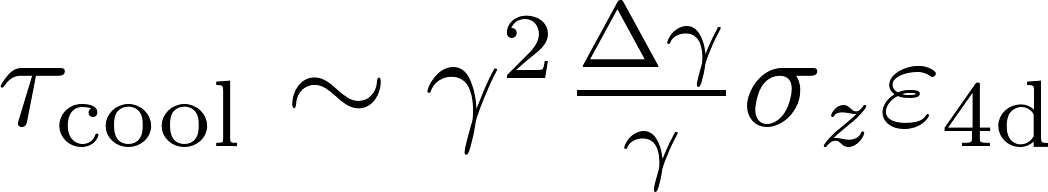 Low energy DC cooler at the booster:
Reduce the emittance 
2GeV/u ion beam, 1.6 MeV electron beam 
High energy bunched cooling at the collider ring:
Maintain the emittance
Up to 100 GeV/u ion beam, 55 MeV electron beam
He Zhang
---5---
DC Cooler and Bunched Beam Cooler
Cooling section
ion bunch
MEIC needs two electron coolers
DC cooler  (within state-of-art, a 2 MeV cooler is in commissioning at COSY)
Bunched beam cooler (Needs R&D):
ERL single pass cooler (Qe = 420 pC/buncn, baseline design, no circulator ring)
ERL circulator cooler (Qe = 2 nC/bunch, lower emittance, higher luminosity)
Challenges of the high energy bunched cooler 
Cooling by a bunched electron beam
Making and transport of high current/intensity magnetized electron beam
electron bunch
solenoid
circulator ring
Fast kicker
Fast kicker
ion bunch
Cooling section
electron bunch
solenoid
Cooling section
dump
SRF Linac
injector
energy recovery
dump
injector
SRF Linac
He Zhang
---6---
II. Electron cooling simulation results
He Zhang
---7---
DC Cooling at the Booster
Proton beam:
KE = 2 GeV
Emit = 2.15 mm mrad
dp/p = 0.001
N = 2.8E12

Electron beam:
I = 2 A
Ttr = 0.1 eV, Ts = 0.1 eV

DC cooler:
L = 10 m
B = 1 T
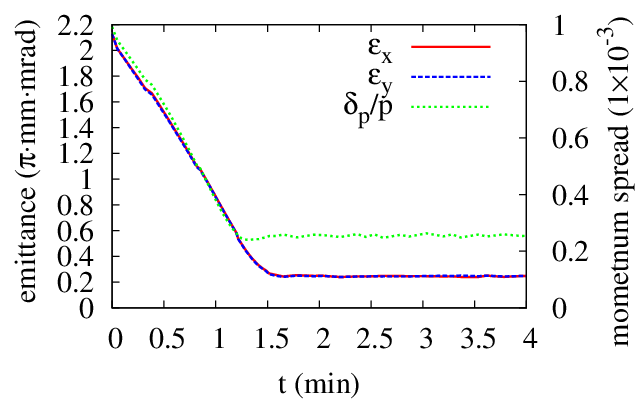 He Zhang
---8---
Strong Cooling at the Collider Ring (Qe = 2 nC)
KEp=30 GeV
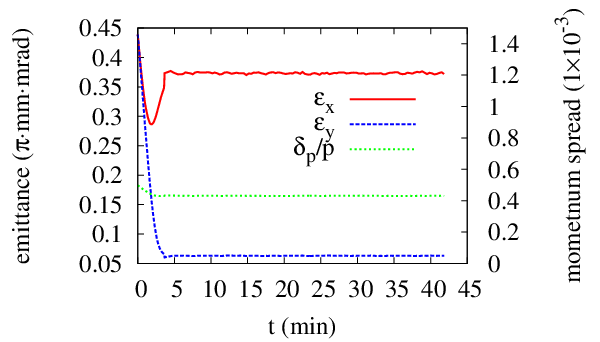 He Zhang
---9---
Strong Cooling at the Collider Ring (Qe = 2 nC)
KEp=100 GeV
KEp=60 GeV
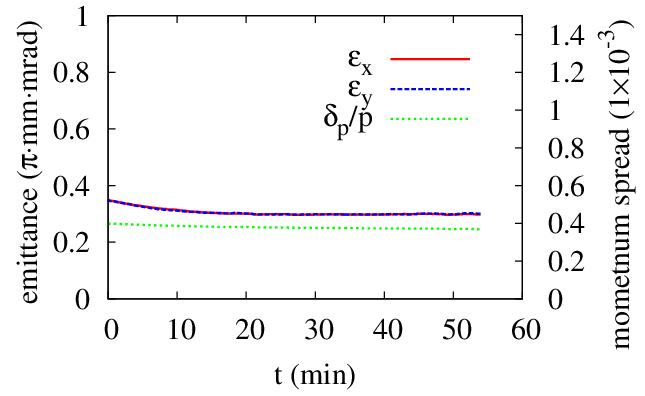 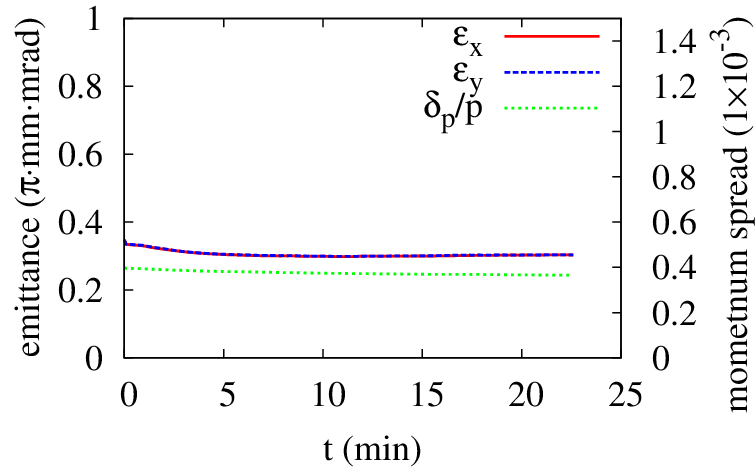 He Zhang
---10---
Weak Cooling at the Collider Ring (Qe = 420 pC)
Lower electron beam current, within the state-of-art technique. 
Electron bunch smaller than the proton bunch. 
Higher proton beam emittance, lower IBS. 
Larger proton beam momentum spread.
Bunched cooler:
L = 60 m 
B = 1 T
Proton beam: Parkhomchuk formula
He Zhang
---11---
Weak Cooling at the Collider Ring (Qe = 420 pC)
dp/p=1.2E-3
dp/p=8E-4
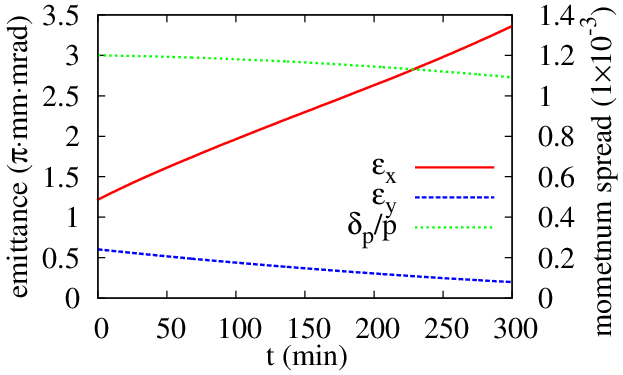 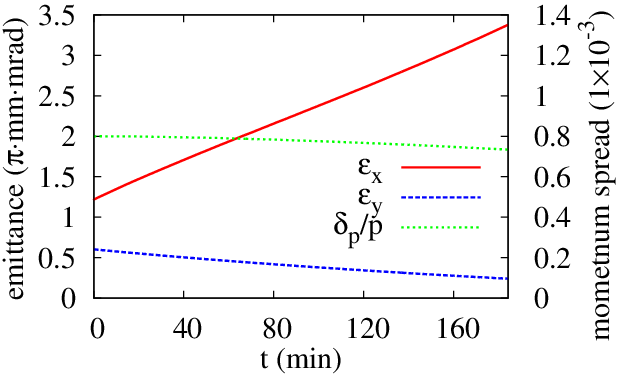 dp/p=1.2E-3
dp/p=1.2E-3
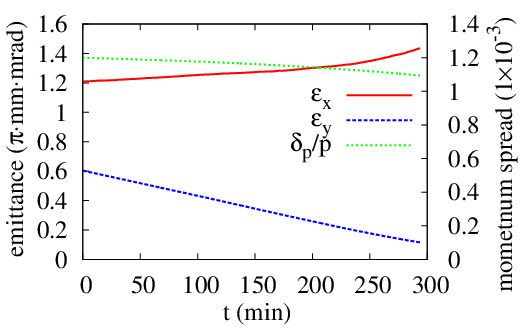 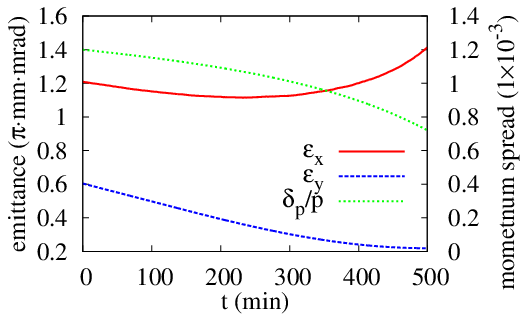 20% transverse coupling
Np = 3.3E9
Np = 3.3E9
He Zhang
---12---
Weak Cooling at the Collider Ring (Qe = 420 pC)
Friction force: Derbenev-Skrinsky-Meshkov formula
dp/p=1.2E-3
dp/p=1.2E-3
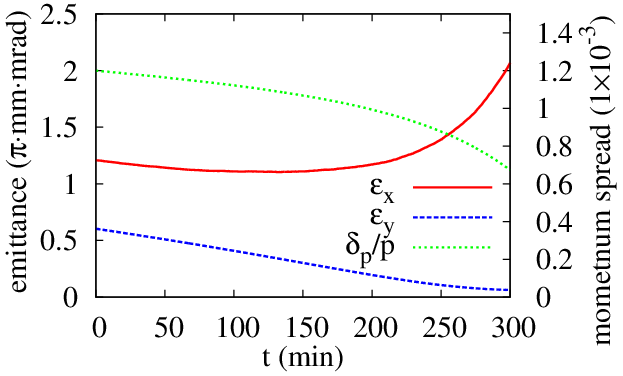 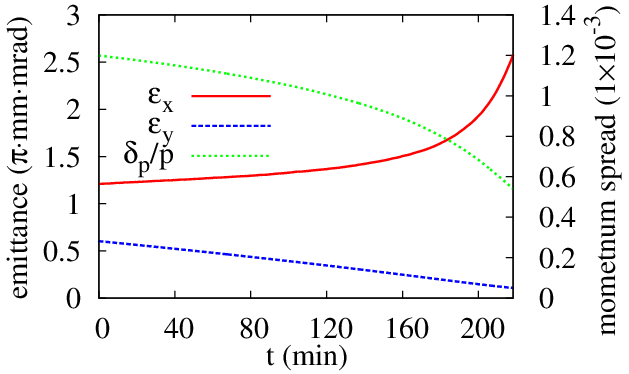 Np = 5.5E9
dp/p=1.2E-3
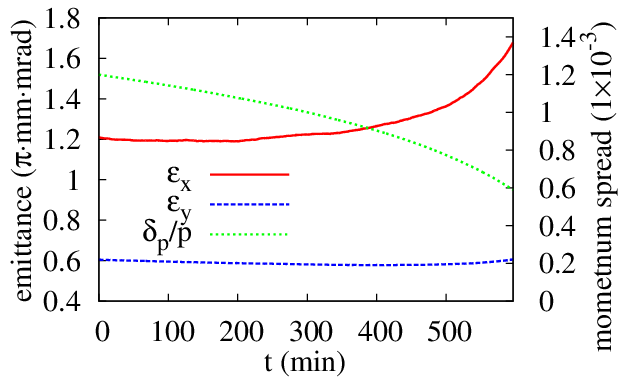 20% transverse coupling
Not easy to find a stable solution.
Horizontal emittance increases due to cooling in the other two directions.
The proposed parameters of the ERL cooler is in reasonable range.
Needs more study.
He Zhang
---13---
III. Electron cooling simulation program development
He Zhang
---14---
Goals and Approach
Goals:
Enhance the simulation capability for electron cooling in JLEIC project
Different scenarios: DC cooling, bunched electron to bunched ion cooling, bunched electron to coasting ion cooling
More flexibility, higher efficiency.
Approaches:
Following the models in BETACOOL whenever applicable
Revise the models whenever needed
Improve the efficiency by strategically arrange the computation
Take advantage for modern multi-core hardware
Formulas and models implemented:
IBS: Martini model (no vertical dispersion lattice)
Friction force: Parkhomchuk formula (magnetized cooling)
Cooling rate: single particle model, Monte Carlo model
Cooling dynamics: RMS method (with single particle model or Monte Carlo model), model beam method
He Zhang
---15---
New Model: Small e- Bunch to Coasting Ion Beam
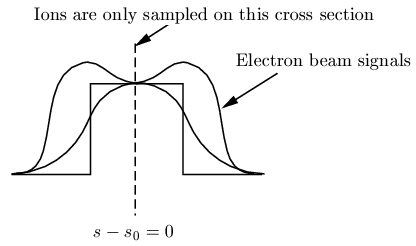 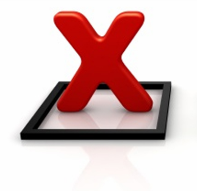 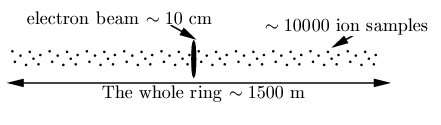 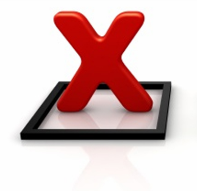 He Zhang
---16---
New Model: Small e- Bunch to Coasting Ion Beam
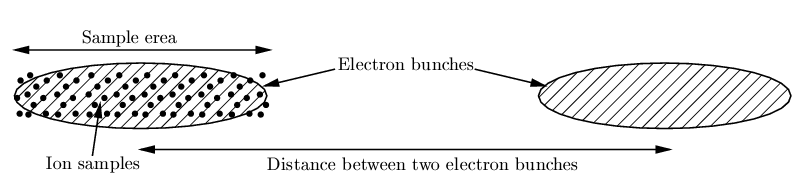 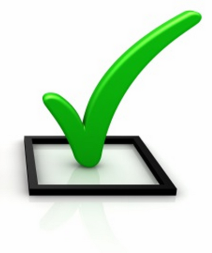 He Zhang
---17---
New Model: Correlated e- Bunch
How will the correlation affect cooling rate?
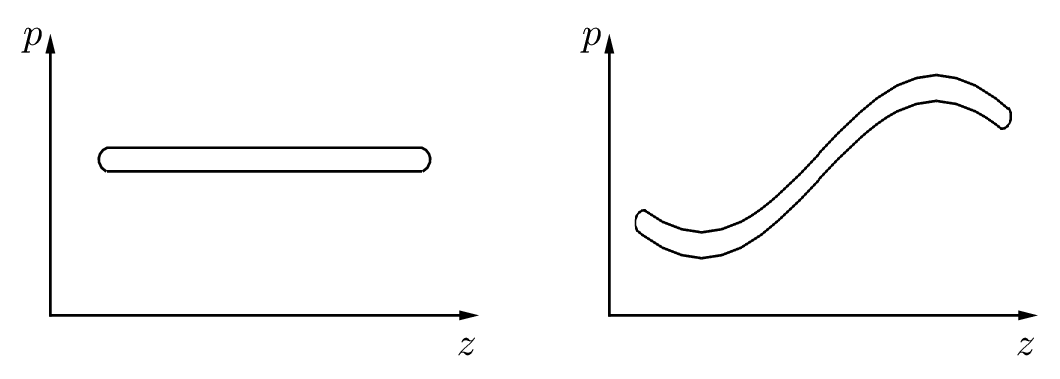 Uncorrelated
Correlated
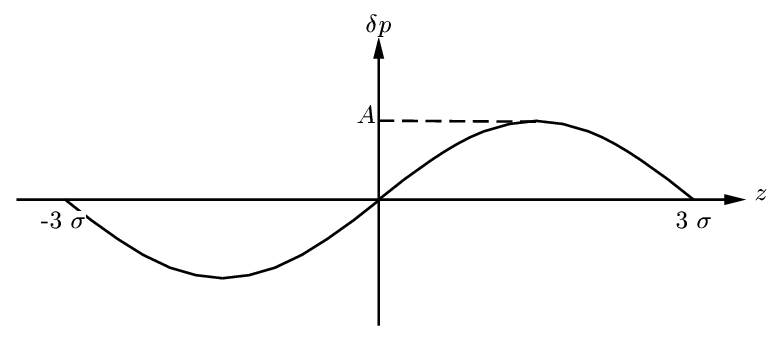 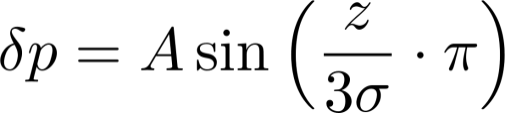 He Zhang
---18---
New Model: Correlated e- Bunch
He Zhang
---19---
Efficiency: Avoid Redundant Calculation
Martini model for IBS rate calculation (No vertical dispersion, Transverse Gaussian distribution)
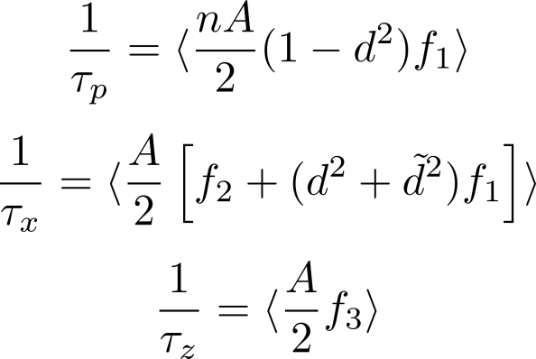 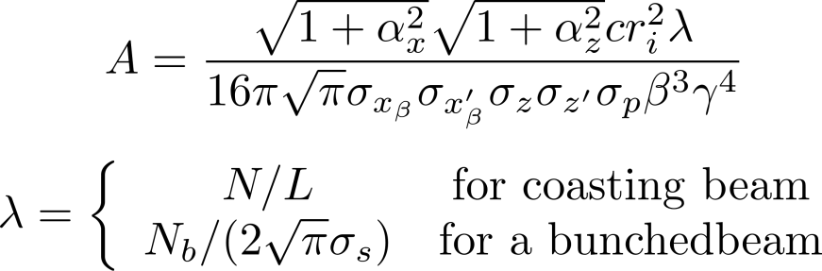 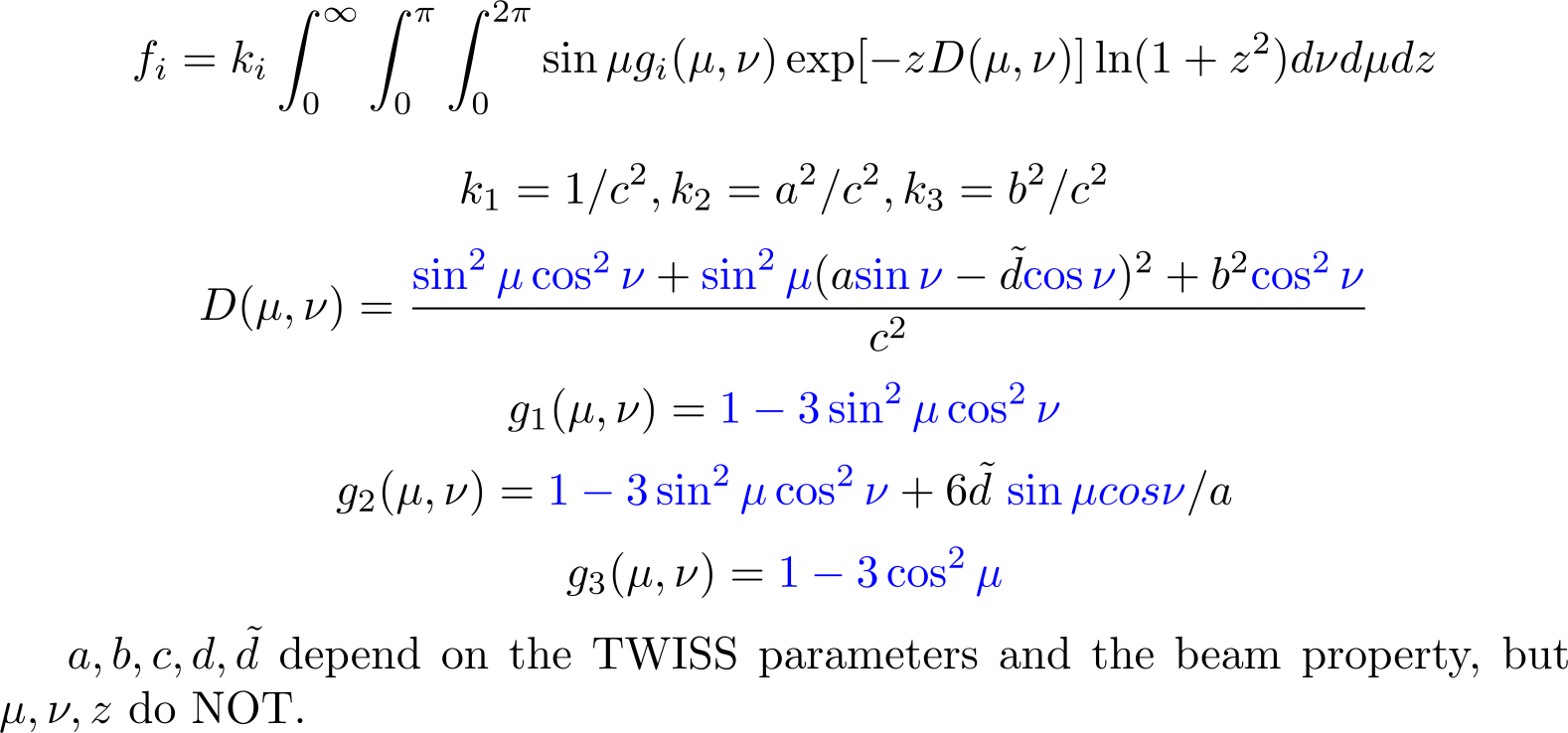 He Zhang
---20---
Efficiency: Avoid Redundant Calculation
He Zhang
---21---
Efficiency: Parallelization
He Zhang
---22---
Benchmark
IBS of coasting ion beam
IBS of bunched ion beam
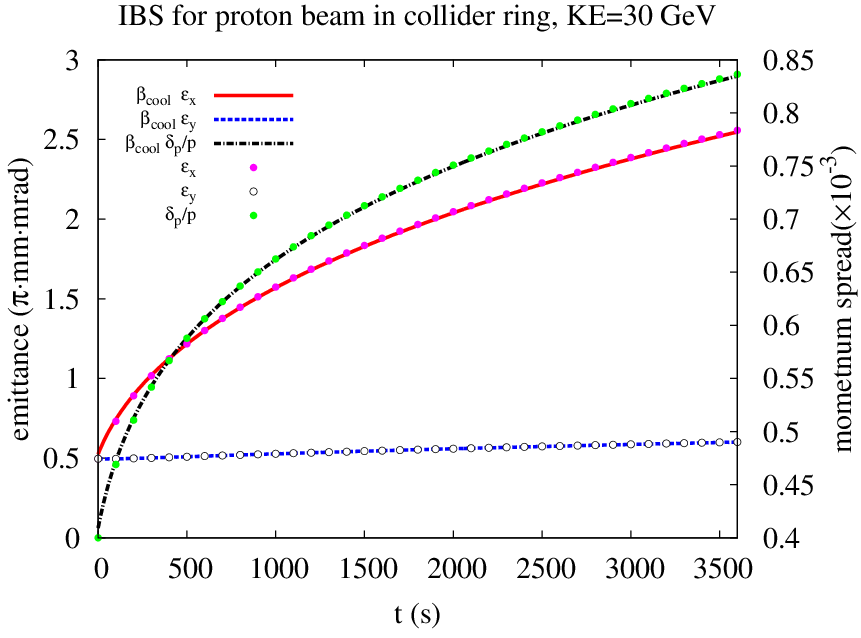 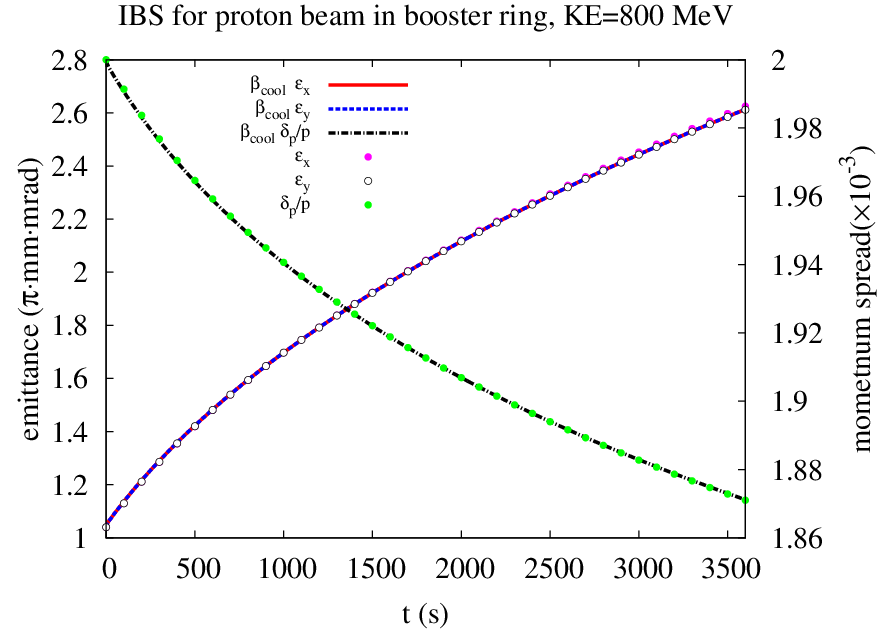 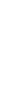 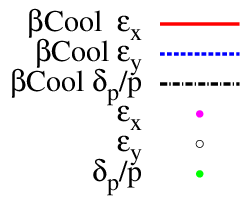 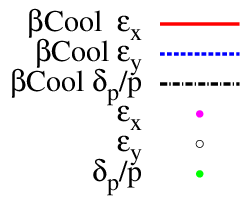 He Zhang
---23---
Benchmark
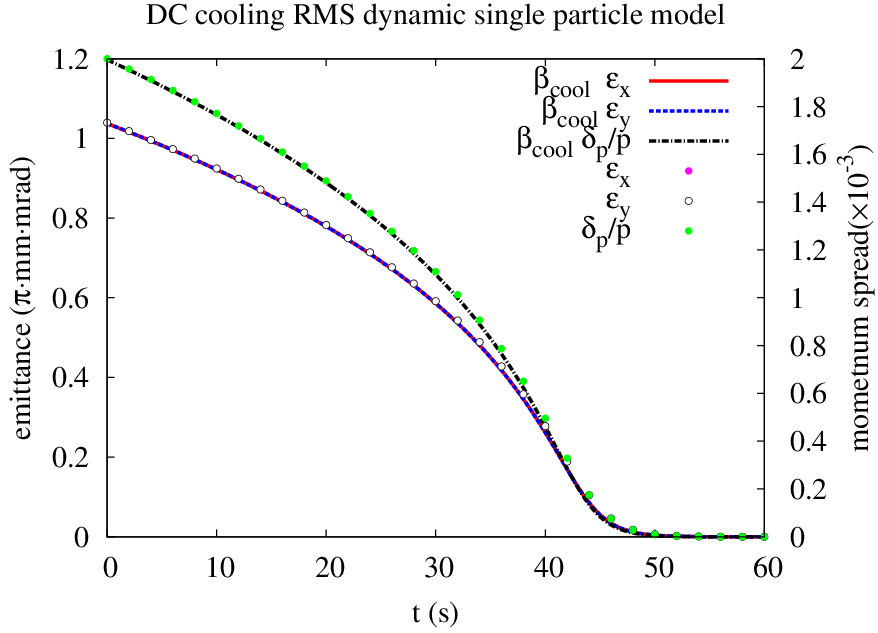 DC Cooling for JLEIC booster ring:
   I. RMS dynamic single particle model 
   II. RMS dynamic Monte Carlo model
   III. Model beam method
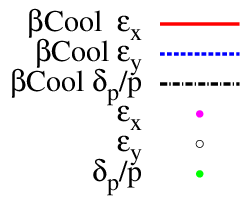 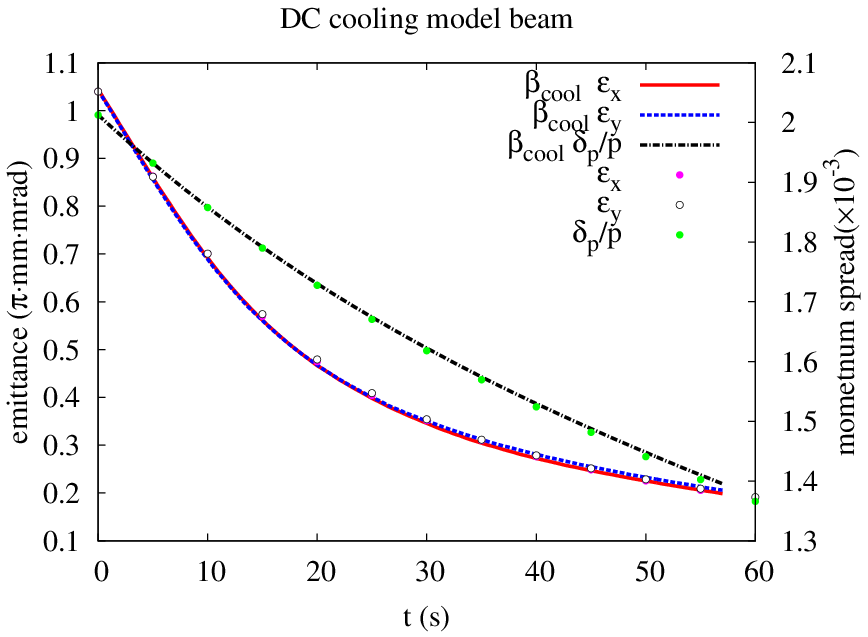 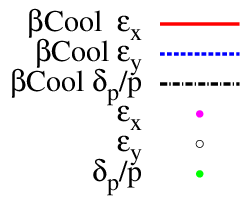 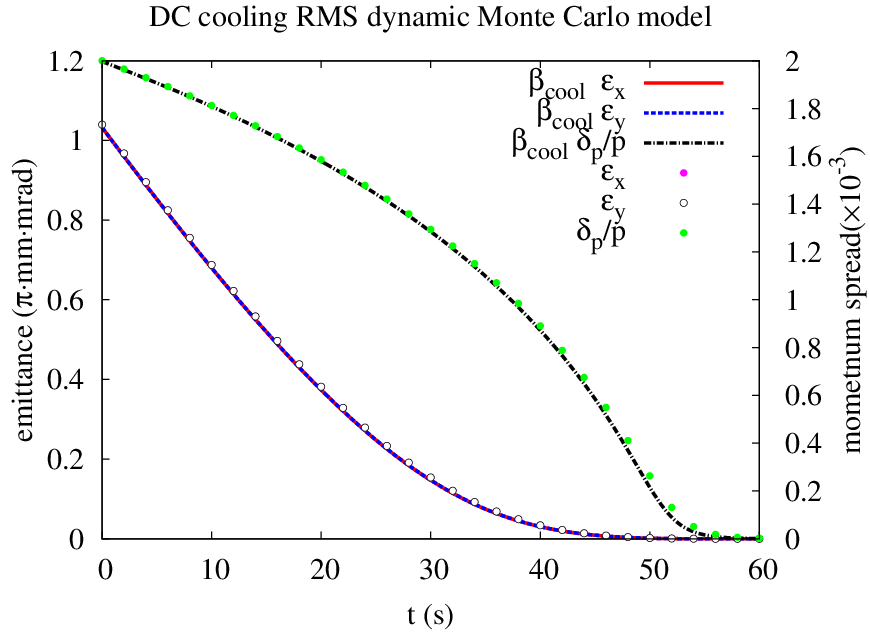 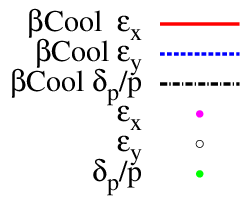 He Zhang
---24---
Benchmark
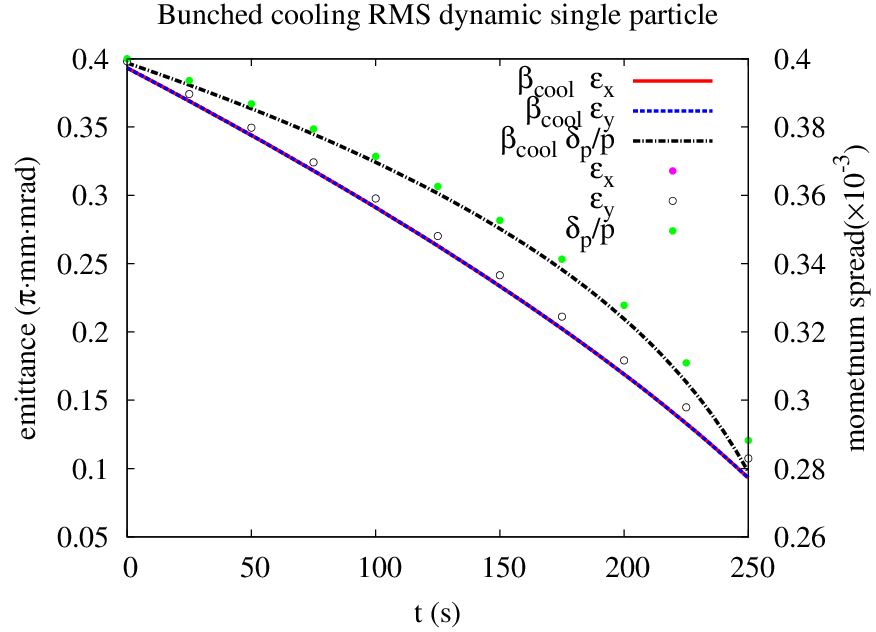 Bunched cooling for JLEIC collider ring:
   I. RMS dynamic single particle model 
   II. RMS dynamic Monte Carlo model
   III. Model beam method
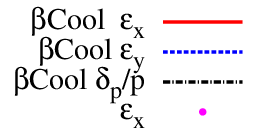 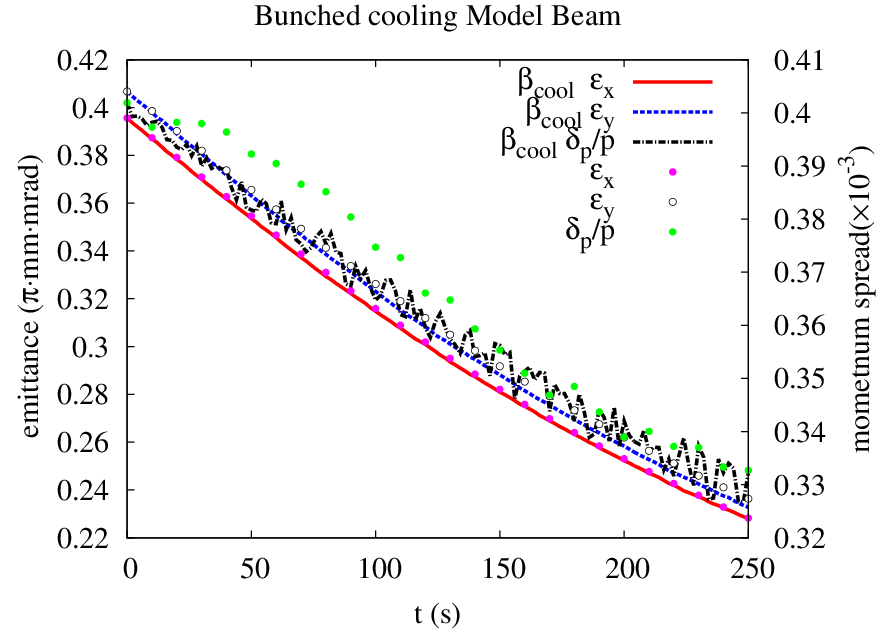 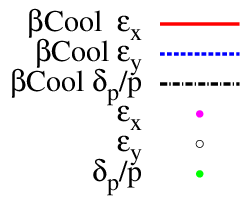 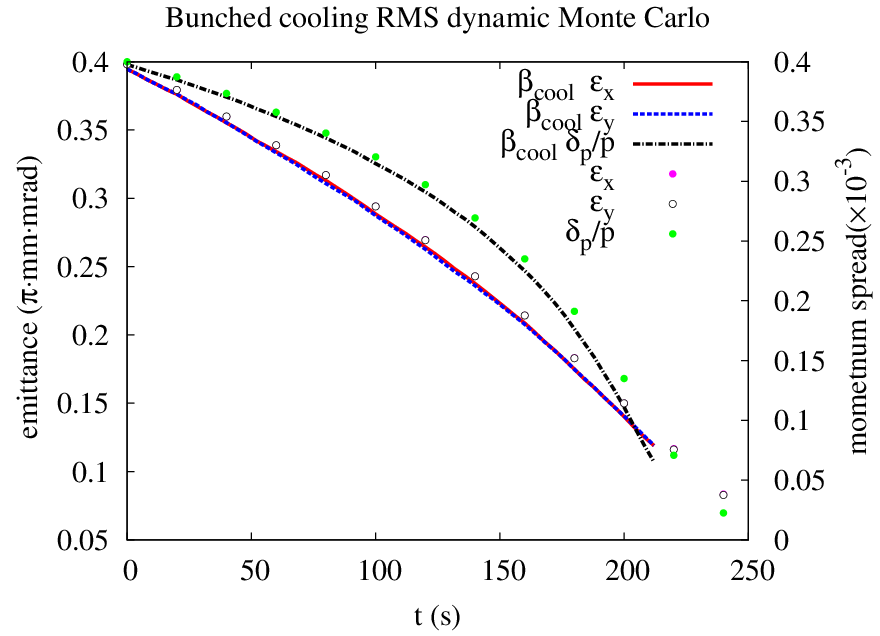 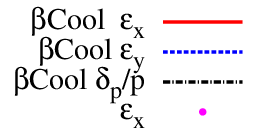 He Zhang
---25---
Benchmark
Bunched cooling and IBS for JLEIC collider ring with KE = 100 GeV

Time cost 30.7 s (BETACOOL 422 s)
DC cooling and IBS for JLEIC booster ring with KE = 800 MeV

Time cost 133 s (BETACOOL 3060 s)
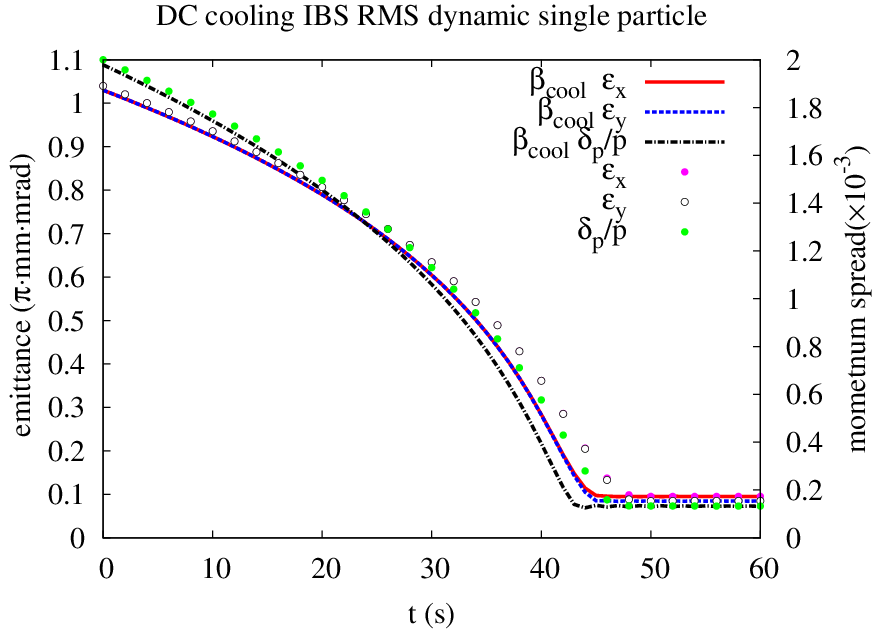 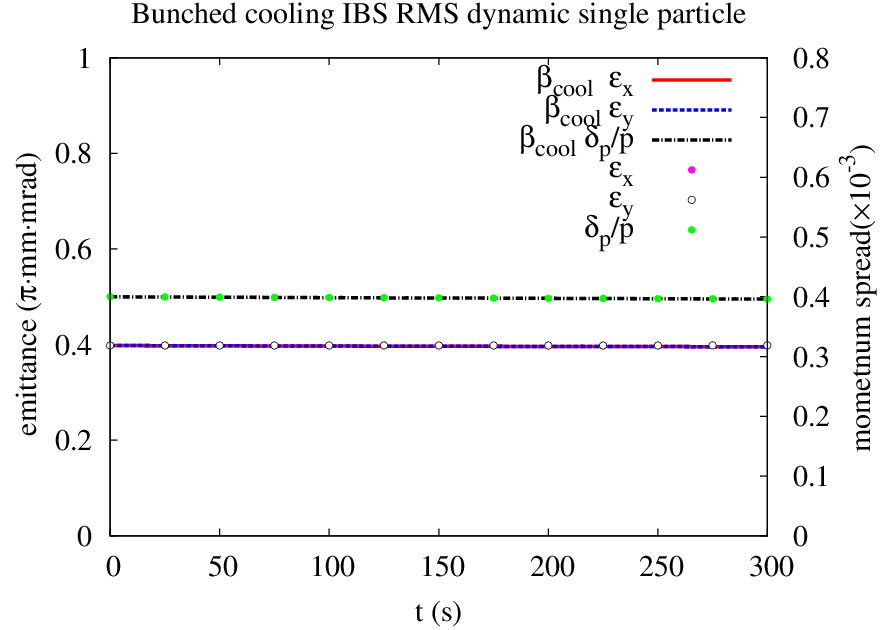 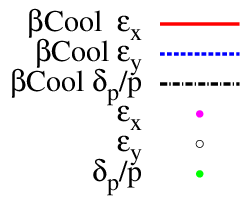 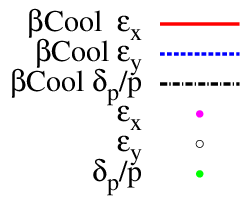 He Zhang
---26---
Summary
Staged cooling scheme:
Traditional electron cooling
DC cooling reduce the emittance at 2 GeV  (booster)
Bunched cooling maintain the emittance at collision energy (collider) 
Simulation suggests the design parameters are achievable.
Need more study on the weak cooling with low electron current. 
ERL cooler design is in progress.
He Zhang
---27---
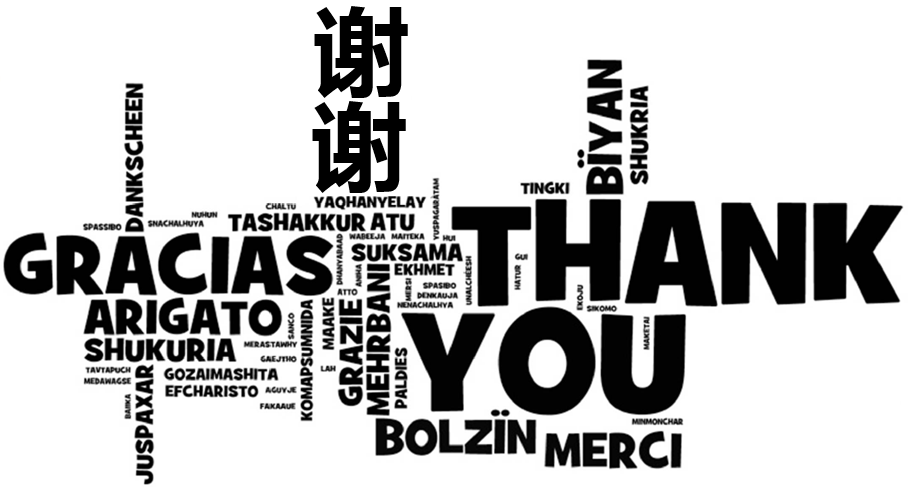 --28--
He Zhang
Backup
--29--
He Zhang
Weak Cooling at the Collider Ring (Qe = 420 pC)
dp/p=1.2E-3
dp/p=8E-4
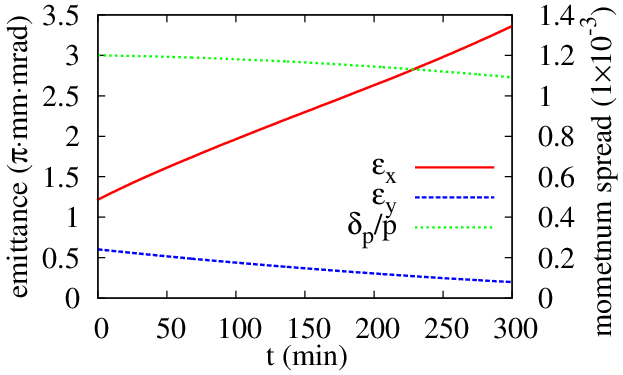 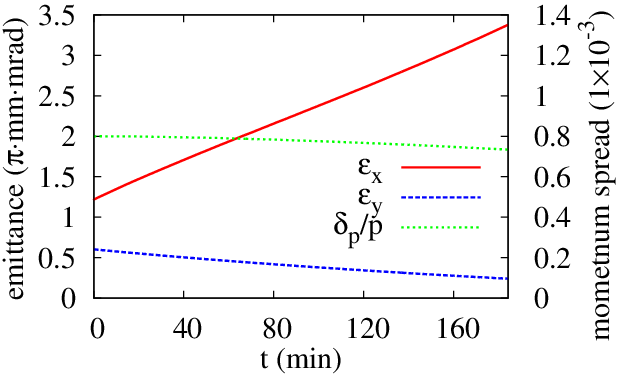 60 m
cooler
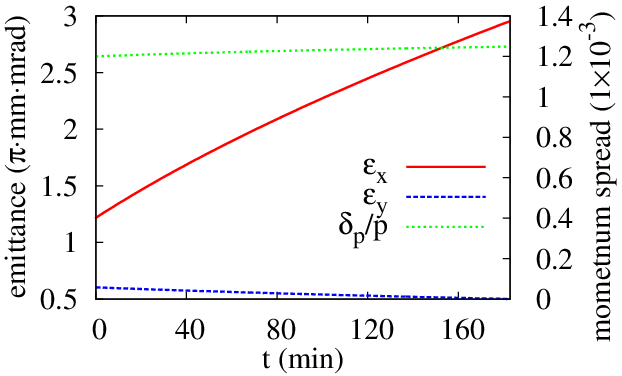 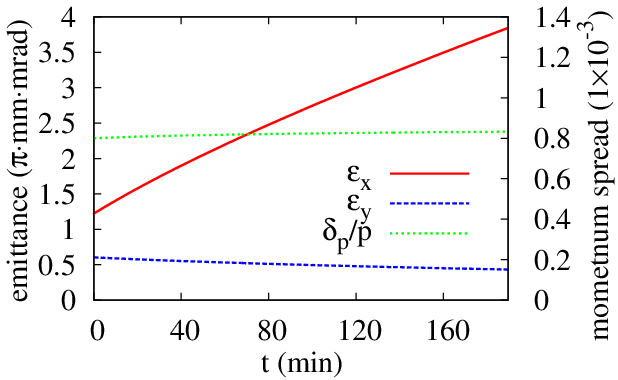 30 m
cooler
He Zhang
---30---
Weak Cooling at the Collider Ring (Qe = 420 pC)
Lower electron beam current, within the state-of-art technique. 
Electron bunch smaller than the proton bunch. 
Lower proton beam current, lower IBS. 
Larger proton beam momentum spread.
He Zhang
---31---
Weak Cooling at the Collider Ring (Qe = 420 pC)
dp/p=1.2E-3
dp/p=8E-4
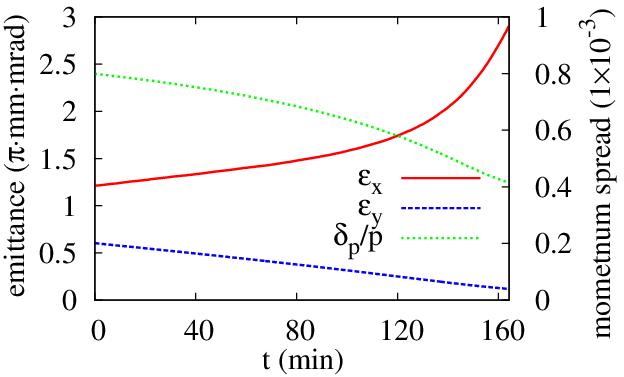 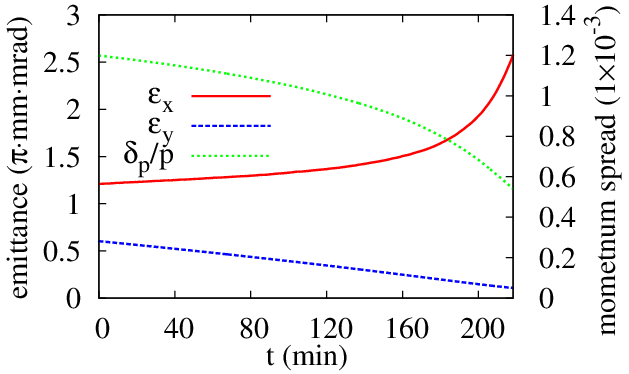 60 m
cooler
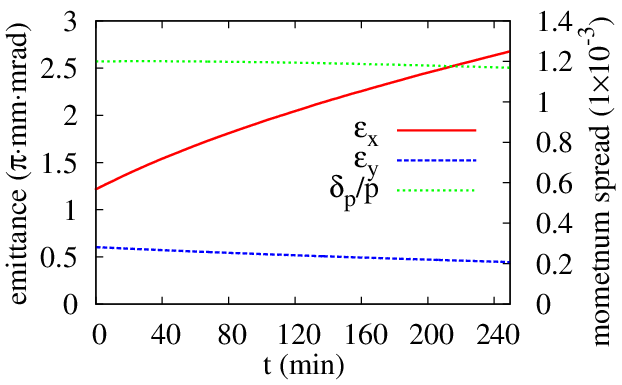 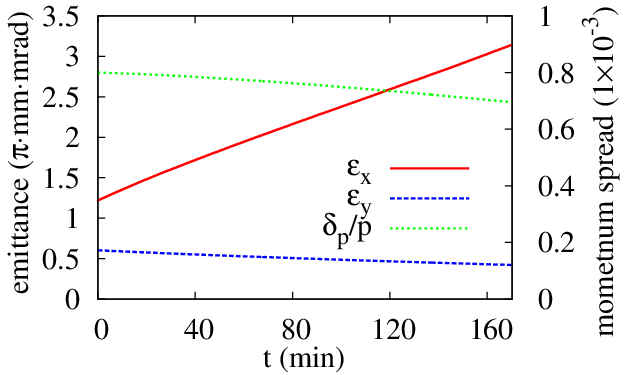 30 m
cooler
He Zhang
---32---